Rozwijanie kompetencji kluczowych uczniów – szkolenia i doradztwo dla JST w województwie lubelskim
Moduł IIIProces wspomagania szkół i jego wykorzystanie do podnoszenia jakości pracy
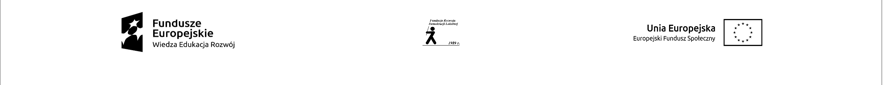 Rozwijanie kompetencji kluczowych uczniów – szkolenia i doradztwo dla JST w województwie lubelskim
ZAGADNIENIA ZWIĄZANE Z PROCESEM WSPOMAGANIA SZKÓŁ I JEGO WYKORZYSTANIEM DO PODNOSZENIA JAKOŚCI PRACY SZKÓŁ
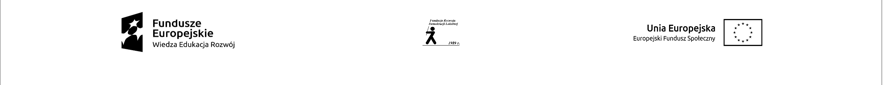 Rozwijanie kompetencji kluczowych uczniów – szkolenia i doradztwo dla JST w województwie lubelskim
CEL OGÓLNY ZJAZDU
Wykorzystywania narzędzia, jakim jest procesowe wspomaganie szkół/placówek do dokonywania zmian w pracy szkół (w kierunku szkół uczących się)
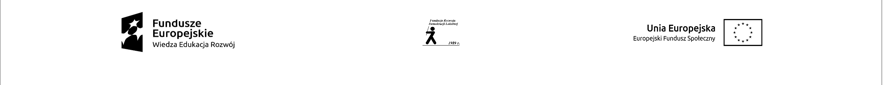 Rozwijanie kompetencji kluczowych uczniów – szkolenia i doradztwo dla JST w województwie lubelskim
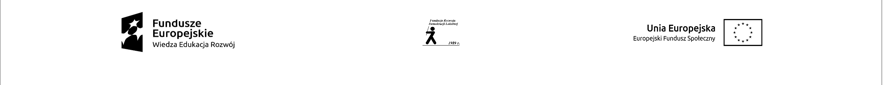 Rozwijanie kompetencji kluczowych uczniów – szkolenia i doradztwo dla JST w województwie lubelskim
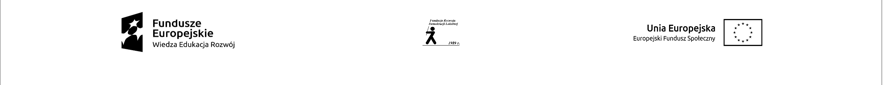 Rozwijanie kompetencji kluczowych uczniów – szkolenia i doradztwo dla JST w województwie lubelskim
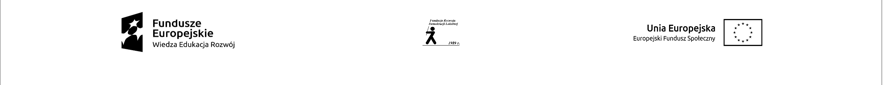 Rozwijanie kompetencji kluczowych uczniów – szkolenia i doradztwo dla JST w województwie lubelskim
Sesja nr 1 (90 minut)OMÓWIENIE ZADANIA WDROŻENIOWEGO
Cele sesji - uczestnik:
raportuje efekty wykonanego zadania wdrożeniowego,
odnosząc się do doświadczeń  innych uczestników podejmuje refleksje  dotyczącą własnych doświadczeń 
planuje, które działania uważa za zasadne do wdrożenia w swojej gminie
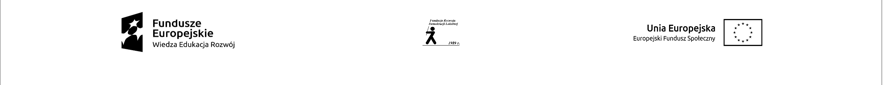 Rozwijanie kompetencji kluczowych uczniów – szkolenia i doradztwo dla JST w województwie lubelskim
ZADANIE WDROŻENIOWE
wariant 1 
Diagnoza lokalnych zasobów, które mogą zostać wykorzystane w procesowym wspomaganiu szkół/placówek w gminie – zadanie uczestników polegać miało na zebraniu danych w formie elektronicznej, a następnie ich agregacja w sposób umożliwiający analizę i interpretację oraz wyciągniecie wniosków (tabela, wykres itp.) - przygotowanie prezentacji zebranych informacji w dowolnej formie (plakat, prezentacja multimedialna, inne).
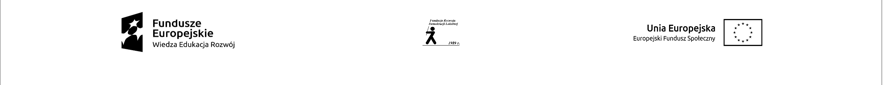 Rozwijanie kompetencji kluczowych uczniów – szkolenia i doradztwo dla JST w województwie lubelskim
ZADANIE WDROŻENIOWE
wariant 2 
Diagnoza lokalnych zasobów, które mogą zostać wykorzystane przy opracowywaniu planu strategicznego gminy - zadanie uczestników polegało na wyborze danych w formie elektronicznej, które będą potrzebne do wyliczenia wskaźników. Kolejnym krokiem było dokonanie wyliczeń wskaźników, ich analiza, interpretacja i wyciągnięcie wniosków (tabela, wykres itp.) - przygotowanie prezentacji zebranych informacji w dowolnej formie (plakat, prezentacja multimedialna, inne).
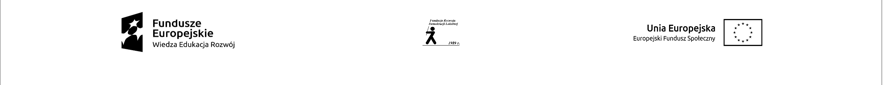 Rozwijanie kompetencji kluczowych uczniów – szkolenia i doradztwo dla JST w województwie lubelskim
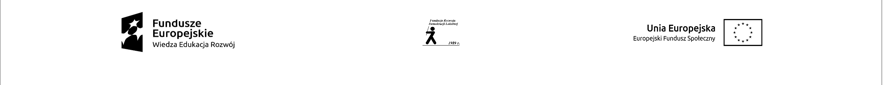 Rozwijanie kompetencji kluczowych uczniów – szkolenia i doradztwo dla JST w województwie lubelskim
Wspólna refleksja w odniesieniu do doświadczenia
czego ważnego dowiedzieliście się i/lub doświadczyliście podczas realizacji tego zadania wdrożeniowego?
co Was zainspirowało/zaskoczyło pozytywnie?
w jaki sposób wykorzystacie zebrane informacje? 
które działania ukierunkowane  na rozwój  kompetencji  kluczowych wydają się Wam szczególnie ciekawe?  
co było trudne w trakcie realizacji tego zadania wdrożeniowego?
jakie refleksje towarzyszą Wam po wysłuchaniu wystąpień?
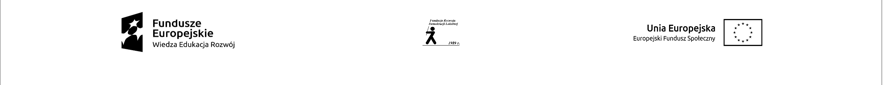 Rozwijanie kompetencji kluczowych uczniów – szkolenia i doradztwo dla JST w województwie lubelskim
Rozwiązania – Czego nauczyło nas to doświadczenie?
czego na podstawie tego zadania dowiedzieliście się o zarządzanych przez Was szkołach/ przedszkolach?
jaka nauka na przyszłość z tego płynie?
w jakich innych sytuacjach edukacyjnych możecie wykorzystać zebrane informacje?
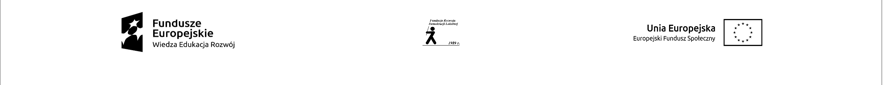 Rozwijanie kompetencji kluczowych uczniów – szkolenia i doradztwo dla JST w województwie lubelskim
Co możemy zaproponować naszym szkołom/ przedszkolom? 

Jakie działania jako samorządy możecie podjąć, by urealnić wdrożenie wybranych rozwiązań/pomysłów?
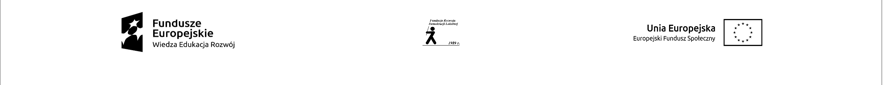 Rozwijanie kompetencji kluczowych uczniów – szkolenia i doradztwo dla JST w województwie lubelskim
Sesja nr 2 (45 minut)ZARZĄDZANIE ZMIANĄ – UMIEJĘTNOŚĆ ROZPOZNAWANIA REAKCJI NA ZMIANĘ
Cele sesji - uczestnik:
wskazuje na typowe reakcje ludzi na zmianę; 
uświadamia sobie swój sposób reagowania na zmianę;
nazywa poszczególne etapy wdrażania zmiany według Kurta – Lewina;
Rozwijanie kompetencji kluczowych uczniów – szkolenia i doradztwo dla JST w województwie lubelskim
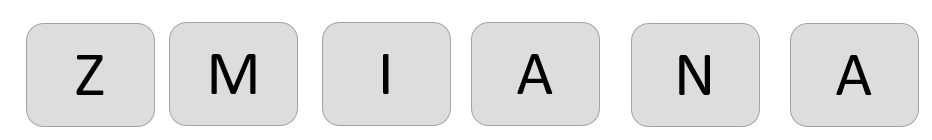 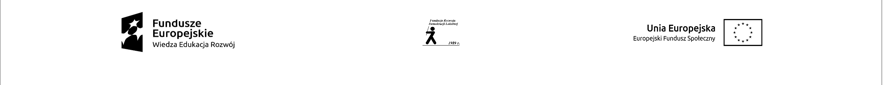 Rozwijanie kompetencji kluczowych uczniów – szkolenia i doradztwo dla JST w województwie lubelskim
ETAPY ZMIANY
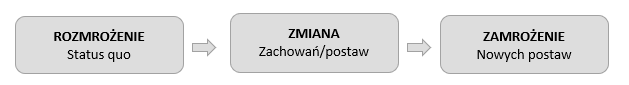 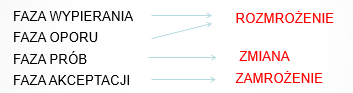 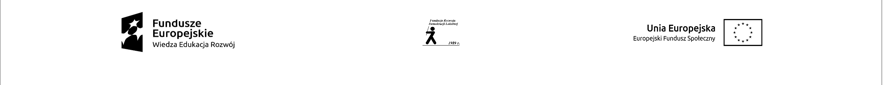 Rozwijanie kompetencji kluczowych uczniów – szkolenia i doradztwo dla JST w województwie lubelskim
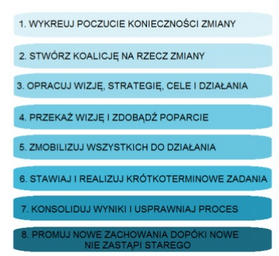 MODEL KOTTERA 8 KROKÓW DO WPROWADZENIA ZMIAN
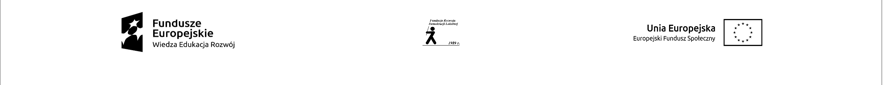 Rozwijanie kompetencji kluczowych uczniów – szkolenia i doradztwo dla JST w województwie lubelskim
Cele sesji – uczestnik
charakteryzuje metody partycypacji obywatelskiej oraz możliwości ich aplikowania w kształtowaniu lokalnej polityki oświatowej;
konstruuje i  realizuje działania z obszaru partycypacji obywatelskiej w oparciu o wybrane metody;
korzysta z informacji zawartych w Informacji o stanie realizacji zadań oświatowych do budowaniu społeczeństwa obywatelskiego;
korzysta z różnorodnych technik  i kanałów komunikacji do sprawnego przepływu informacji.
Sesja nr 3 (90 minut)USPOŁECZNIENIE PROCESU EDUKACJI
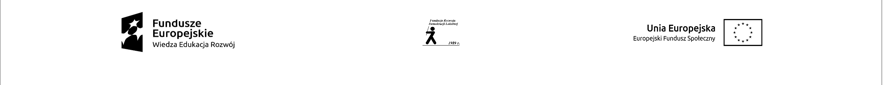 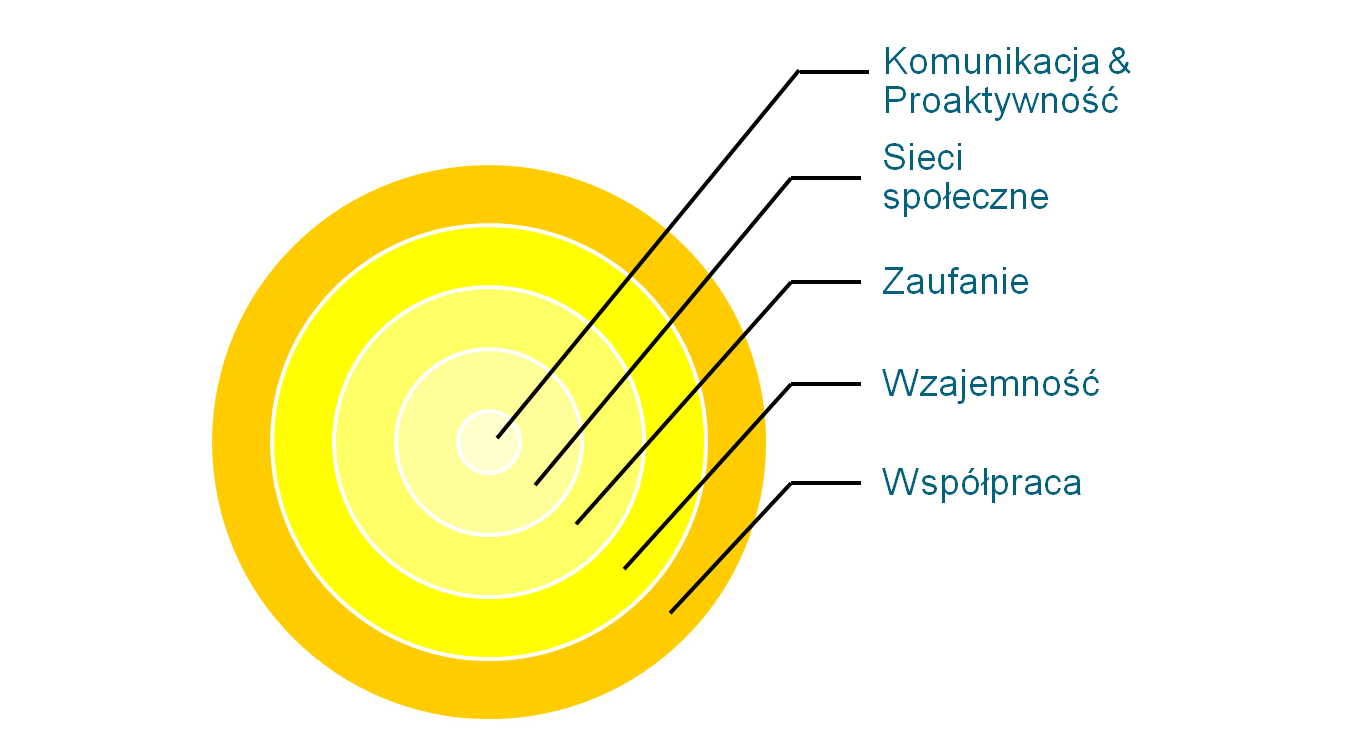 Rozwijanie kompetencji kluczowych uczniów – szkolenia i doradztwo dla JST w województwie lubelskim
KONCEPCJA CEBULI WSPÓŁPRACY
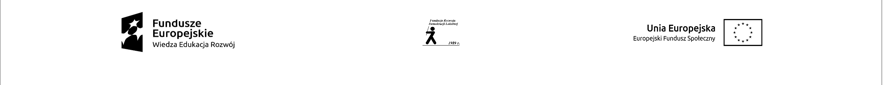 Rozwijanie kompetencji kluczowych uczniów – szkolenia i doradztwo dla JST w województwie lubelskim
KOMUNIKACJA- nastawienie na słuchanie drugiej strony oraz jasne komunikowanie swoich potrzeb i wątpliwości.

PROAKTYWNOŚĆ- gotowość i wola do działania na rzecz dobra wspólnego oraz branie odpowiedzialności za innych.

SIECI SPOŁECZNE- kontakty i relacje międzyludzkie, znajomości (szczególnie nieformalne).

ZAUFANIE- dawanie przestrzeni innym osobom na realizację ich pomysłów, wiara w to, że mogą być pomocni.

WZAJEMNOŚĆ- inwestycja na przyszłość, a nie wymiana „1 za 1”
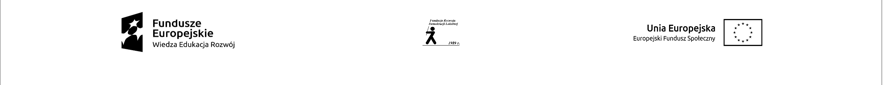 Rozwijanie kompetencji kluczowych uczniów – szkolenia i doradztwo dla JST w województwie lubelskim
Czego potrzebujemy w naszej gminie, aby ludzie chcieli się włączać w tworzenie planu strategicznego/wspomagania szkół i placówek?
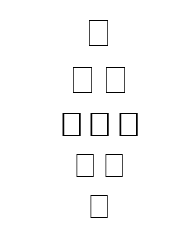 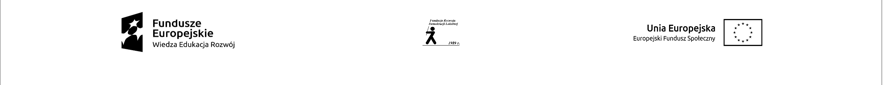 Rozwijanie kompetencji kluczowych uczniów – szkolenia i doradztwo dla JST w województwie lubelskim
Cele sesji – uczestnik
określa cechy „szkoły dobrze zarządzanej”;
definiuje podmiotowość, autonomię szkoły
charakteryzuje kluczową rolę dyrektora w procesowym wspomaganiu;
nabywa świadomość na czym polega budowanie jakości pracy szkoły/placówki w kontekście wybranych wymagań państwa;
uświadamia sobie odpowiedzialność JST za jakość lokalnej edukacji;
analizuje czynniki wzmacniające i utrudniające budowanie jakości pracy szkół/placówek wynikające ze współpracy przedstawicieli JST z dyrektorami.
Sesja nr 4 (180 minut)DYREKTOR GOSPODARZEM PROCESU WSPOMAGANIA
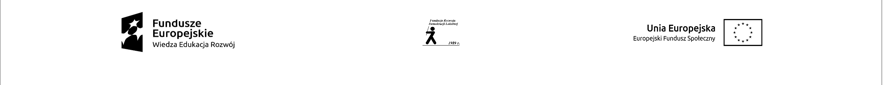 Rozwijanie kompetencji kluczowych uczniów – szkolenia i doradztwo dla JST w województwie lubelskim
Cechy szkoły dobrze zarządzanej
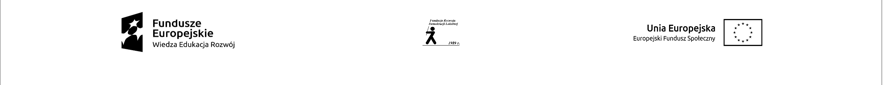 Rozwijanie kompetencji kluczowych uczniów – szkolenia i doradztwo dla JST w województwie lubelskim
Analiza pola sił
co utrudnia budowanie relacji pomiędzy JST a dyrektorami
co ułatwia budowanie relacji pomiędzy JST a dyrektorami
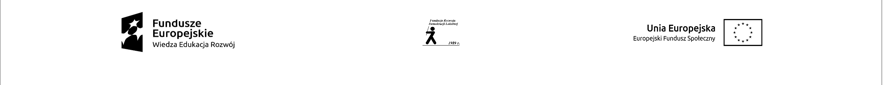 Rozwijanie kompetencji kluczowych uczniów – szkolenia i doradztwo dla JST w województwie lubelskim
Cele sesji – uczestnik
charakteryzuje elementy planu wspomagania,
określa rolę samorządu w tworzeniu efektywnego systemu wspomagania szkół,  
przewiduje zakres planu strategicznego,
dostrzega potrzebę wdrażania planów ukierunkowanych na rozwój szkół w kształtowaniu kompetencji kluczowych uczniów z wykorzystaniem doskonalenia nauczycieli w formie procesowego wspomagania
Sesja nr 5 (180 minut)PLAN STRATEGICZNY A PROCES WSPOMAGANIA SZKÓŁ/PLACÓWEK OŚWIATOWYCH
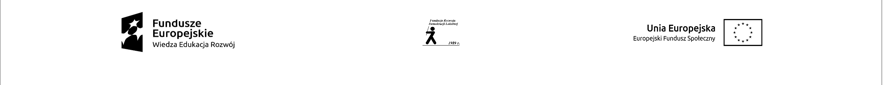 Rozwijanie kompetencji kluczowych uczniów – szkolenia i doradztwo dla JST w województwie lubelskim
Mapa mentalna - procesowe wspomaganie szkół/placówek oświatowych w rozwijaniu kompetencji kluczowych uczniów i planowania strategicznego
jakie hasła przyporządkowaliście do planowanie strategicznego? 
jakie hasła przyporządkowaliście do procesowego wspomagania? 
jakie hasła przyporządkowaliście do kompetencji kluczowych?
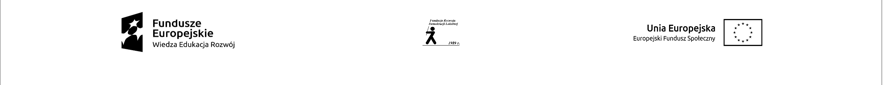 Rozwijanie kompetencji kluczowych uczniów – szkolenia i doradztwo dla JST w województwie lubelskim
Sesja nr 6 (90 minut)POPRAWA FUNKCJONOWANIA I ZWIĘKSZENIE WYKORZYSTANIA SYSTEMU WSPOMAGANIA SZKÓŁ W ZAKRESIE KOMPETENCJI KLUCZOWYCH UCZNIÓW – ZMIANA SYSTEMOWA
PRZEKAZANIE INFORMACJI DOTYCZĄCYCH REALIZOWANYCH PRZEZ OŚRODEK ROZWOJU EDUKACJI PROJEKTÓW W ZAKRESIE POPRAWY FUNKCJONOWANIA I ZWIĘKSZENIA WYKORZYSTANIA SYSTEMU WSPOMAGANIA SZKÓŁ W ZAKRESIE KOMPETENCJI KLUCZOWYCH
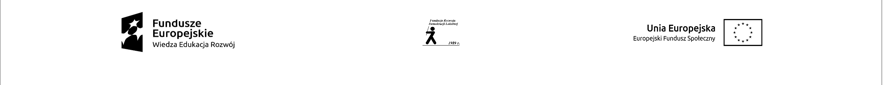 Rozwijanie kompetencji kluczowych uczniów – szkolenia i doradztwo dla JST w województwie lubelskim
Cele sesji  - uczestnik
formułuje cele spotkania dialogowego.
przygotowuje plan scenariusza spotkania dialogowego. 
planuje działania związane z organizowaniem i prowadzeniem spotkania dialogowego. 
identyfikuje sposób, w jaki zaprezentuje efekty przeprowadzonego spotkania dialogowego
Sesja 7 (90 minut)PRZYGOTOWANIE ZADANIA WDROŻENIOWEGO
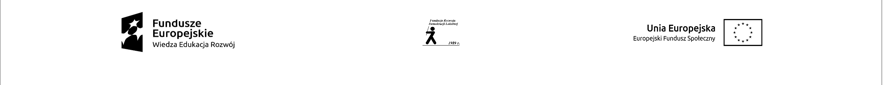 Rozwijanie kompetencji kluczowych uczniów – szkolenia i doradztwo dla JST w województwie lubelskim
PYTANIA DO PRZEDYSKUTOWANIA
Kto zorganizuje spotkanie?  Kto zostanie zaproszony do udziału w spotkaniu? 
Gdzie odbędzie się spotkanie?  Kiedy odbędzie się spotkanie?
Jak zostanie przeprowadzone? (Kto je rozpocznie? Czego powinno dotyczyć jego wystąpienie? Kto będzie prowadzącym? Jakie formy/metody zostaną wykorzystane? W jaki sposób i kto zbierze oraz opracuje  wnioski ze spotkania? Kto przygotuje rekomendacje do strategii?)
Co należy przygotować, aby spotkanie przebiegło dobrze i przyniosła oczekiwane efekty?
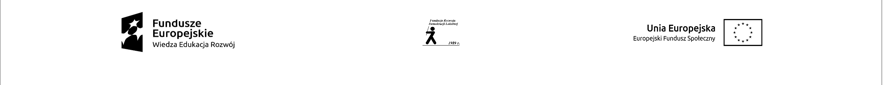 Rozwijanie kompetencji kluczowych uczniów – szkolenia i doradztwo dla JST w województwie lubelskim
SPOTKANIE DIALOGOWE – WSKAZÓWKIPrzygotowanie  i prowadzenie – etapy:
wstępne zaplanowanie spotkania
Szczegółowe zaplanowanie
Przeprowadzenie spotkania
Podsumowanie 
Przygotowanie sprawozdania 
Plany wstępne
Analiza i określenie celów szczegółowych, specyficznych dla naszego spotkania.
Określenie wstępnej wizji spotkania: gdzie, kiedy, kto, co itd.
Kogo zaprosimy na nasze spotkanie?
Czy będzie kawka/herbatka? Inne pytania….
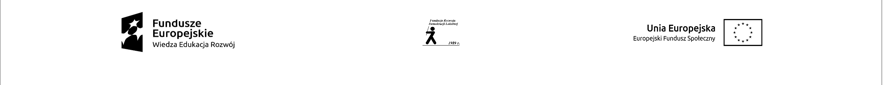 Rozwijanie kompetencji kluczowych uczniów – szkolenia i doradztwo dla JST w województwie lubelskim
Cele spotkania dialogowego
zebranie opinii o roli i miejscu edukacji oraz oczekiwań wobec lokalnych placówek oświatowych wszystkich lokalnych podmiotów, które są lub mogą być zainteresowane efektami działań instytucji oświatowych na danym terenie. 
przekazanie najważniejszych informacji nt. roli i miejsca oświaty i edukacji w XXI wieku – roli kompetencji kluczowych i wprowadzania zmian w szkołach poprzez procesowe wspomaganie
zebranie materiału, który będzie pomocny do opracowania lokalnej strategii rozwoju edukacji oraz tworzenia lokalnej koalicji na rzecz rozwoju oświaty
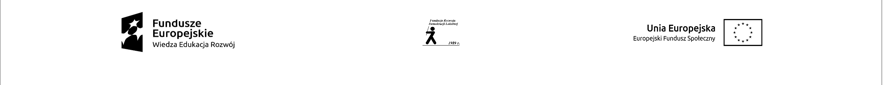 Rozwijanie kompetencji kluczowych uczniów – szkolenia i doradztwo dla JST w województwie lubelskim
SPOTKANIE DIALOGOWE – WSKAZÓWKIPlany konkretne:
Konkretne miejsce, data, godzina.
Jak „ustawiamy salę” – krzesła i stoły?
Kto prowadzi? 
Kto dokumentuje i jak? 
Kto wystąpi -  zabierze głos, zaprezentuje jakiś materiał?
Czy i jaki materiał filmowy pokażemy?
Jakich środków technicznych potrzebujemy?
Zaproszenia – kto opracuje, wydrukuje, dostarczy zaproszonym. A może plakaty? 
Czy szczegółowy program spotkania dialogowego jest opracowany, zapisany, dostarczony zaproszonym?
Rozwijanie kompetencji kluczowych uczniów – szkolenia i doradztwo dla JST w województwie lubelskim
SPOTKANIE DIALOGOWE – WSKAZÓWKIRealizacja
Rozpocznij punktualnie.
Dbaj o dobrą atmosferę – witaj w drzwiach, muzyka lekka na sali przed rozpoczęciem.
Dbaj o trzymanie programu, a równocześnie pozwól ludziom się wypowiadać! 
                       Najważniejsze, aby cel został osiągnięty.
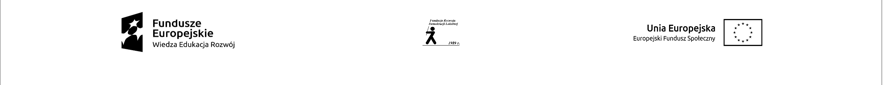 SPOTKANIE DIALOGOWE – WSKAZÓWKIZakończenie podsumowanie
Przypomnij, po co się zebraliście.
Przypomnij jakie były wystąpienia, jakie są wnioski, rekomendacje, pytania, itp.
Podsumuj ogólnie i pozytywnie – podkreśl, jak ważne jest wspólne zastanawianie się nad rolą edukacji i oświaty w naszej gminie. Powiedz, jak wykorzystacie efekty spotkania, co osiągnęliście.
Podziękuj tym, którzy przyszli.
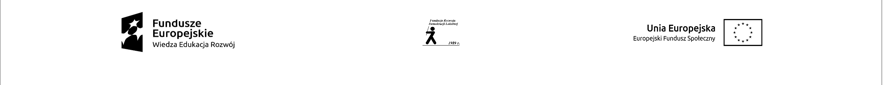 Rozwijanie kompetencji kluczowych uczniów – szkolenia i doradztwo dla JST w województwie lubelskim
SPOTKANIE DIALOGOWE – WSKAZÓWKI
Przygotowanie prezentacji o spotkaniu dialogowym dla uczestników szkolenia (podczas kolejnego zjazdu) 
Ciekawie i atrakcyjnie przedstawisz nam: gdzie, kiedy, kto, co, jak? Jednym słowem – sucha relacja.
Następnie: wasze emocje, odczucia, sukcesy, co byście zrobili inaczej następnym razem.
Co wynikło ze spotkania  i jak to przekujecie na strategię oświaty
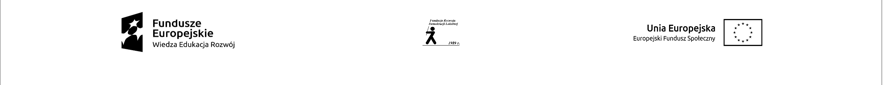 Rozwijanie kompetencji kluczowych uczniów – szkolenia i doradztwo dla JST w województwie lubelskim
Prezentacja przeprowadzonej debaty odbędzie się podczas następnych zajęć. 
Każdy zespół przez ok. 10 min. zaprezentuje wyniki swojej pracy z uwzględnieniem następujących elementów: 
kto w niej uczestniczył, 
gdzie i kiedy się odbyła, 
cel debaty, 
kto wygłosił wystąpienie wprowadzające, 
jak przebiegała debata, 
co grupa uznaje za najlepsze, co można by zmienić następnym razem, 
jakie wnioski zostały wypracowane i przyjęte. 

Każdy zespół przygotuje dokumentację fotograficzną lub filmową, która zostanie pokazana podczas prezentacji.
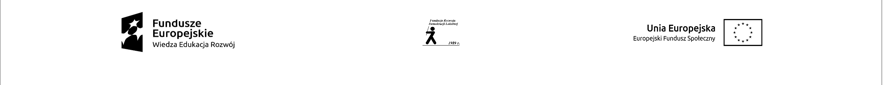 Rozwijanie kompetencji kluczowych uczniów – szkolenia i doradztwo dla JST w województwie lubelskim
Cele sesji  - uczestnik
identyfikuje zasady tworzenia sieci współpracy i samokształcenia,
podaje przykłady funkcjonujących sieci współpracy i samokształcenia, np. dyrektorów, nauczycieli, przedstawicieli samorządów, 
charakteryzuje rolę i zadania koordynatora sieci,
określa kryteria sukcesu w pracy sieci,
planuje rozwiązania dotyczące tworzenia sieci współpracy i samokształcenia samorządowców w swojej gminie
Sesja 8 (135  minut)BUDOWANIE GMINNYCH SIECI WSPÓŁPRACY, JAKO ELEMENTU WSPOMAGANIA SZKÓŁ/PLACÓWEK
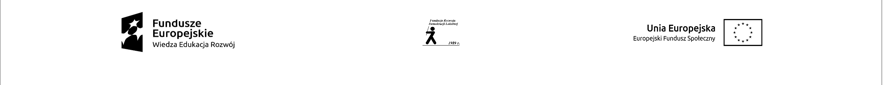 Rozwijanie kompetencji kluczowych uczniów – szkolenia i doradztwo dla JST w województwie lubelskim
Sesja 9 (45 minut)PLATFORMA, JAKO NARZĘDZIE DO REALIZACJI SIECI WSPÓŁPRACY
Cele sesji  - uczestnik
zna zasady funkcjonowania sieci
wskazuje na rolę koordynatora sieci oraz zakres działań uczestników
dostrzega korzyści wynikające z uczestnictwa w sieci
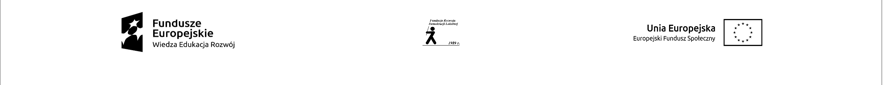